Supplementary Figure 3
Tal1-short
Tal1-long
A
B
Empty
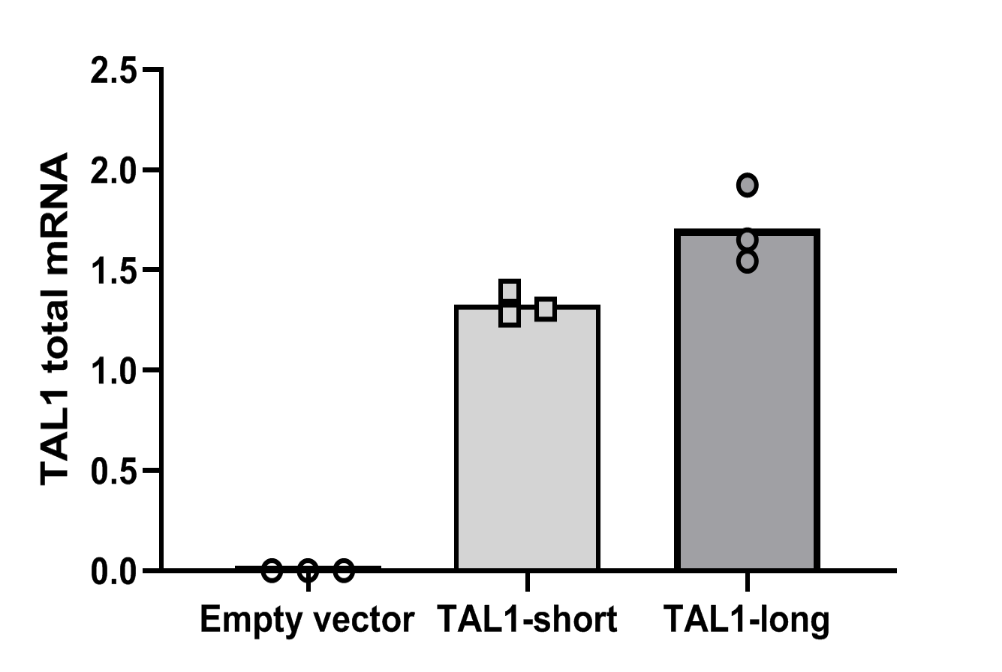 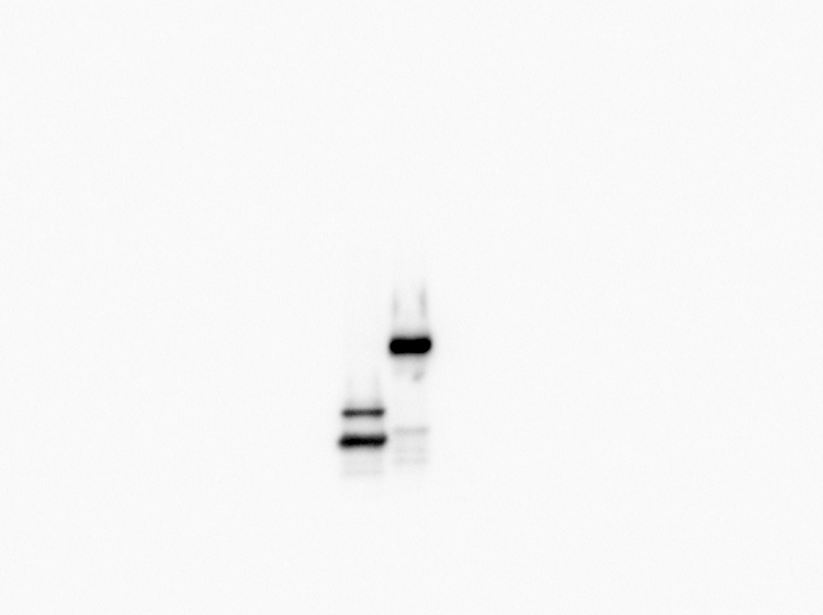 TAL1
Tal1-long
Tal1- short
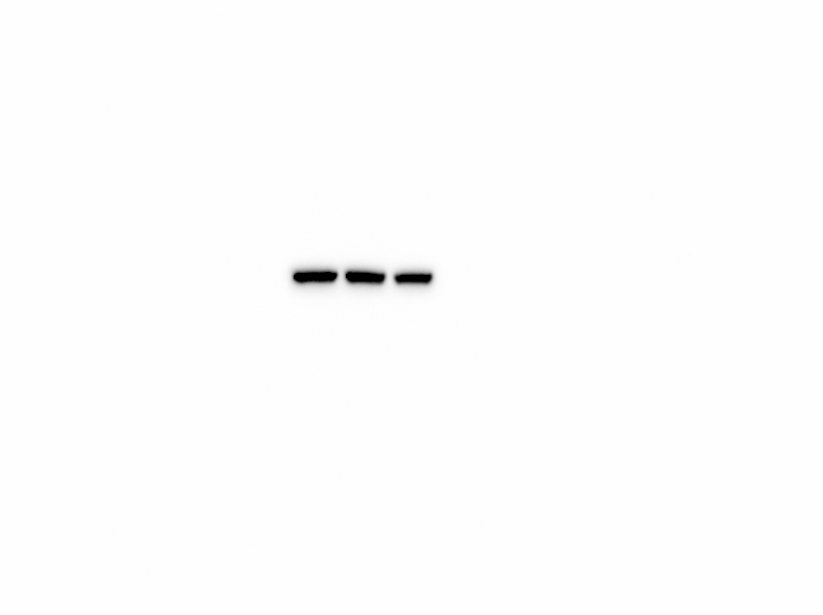 α- Tubulin
C
Supplementary Figure 3: A-C. HEK293T cells were co-transfected with TAL1 promoters: promoters 1-3, 4, 5 and exon 4 as a negative control. The second plasmid was an empty vector, TAL1-short or TAL1-long. After 30 h RNA was extracted and real-time PCR was performed to TAL1 total mRNA amount relative to CycloA and hTBP reference genes (S1_Data) (A) and whole cell lysate was extracted and subjected to Western blot analysis using the indicated antibodies (S2_Data) (B) and RNA was extracted and analyzed by real-time PCR for luciferase mRNA relative to renilla mRNA (S1_Data) (C).